CEITECMasaryk University Board of Directors Meeting
Markus Dettenhofer, PhD
Executive Director
Brno, Czech Republic, 25 February 2013
Aim and Vision
Aim and Vision
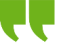 CEITEC is a scientific centre in the fields of life sciences, advanced materials and technologies whose aim is to establish itself as a recognized European center of science. 

CEITEC is leading a path to 
global scientific recognition
through synergy and collaboration,
in order to achieve a regional knowledge-based economy.
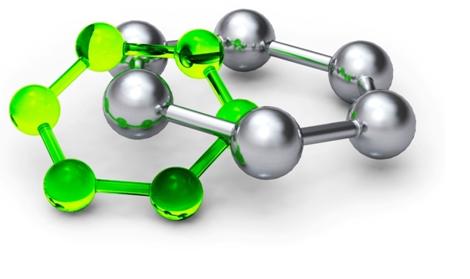 Pillars for Success
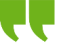 To produce excellent scientific results and to utilize synergies
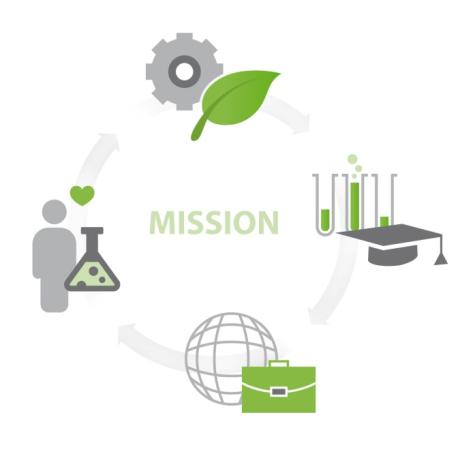 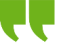 To support high-quality education
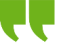 Pillars
State-of-the-art infrastructure
To encourage the transfer of research results into practice
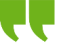 Partnering institutions
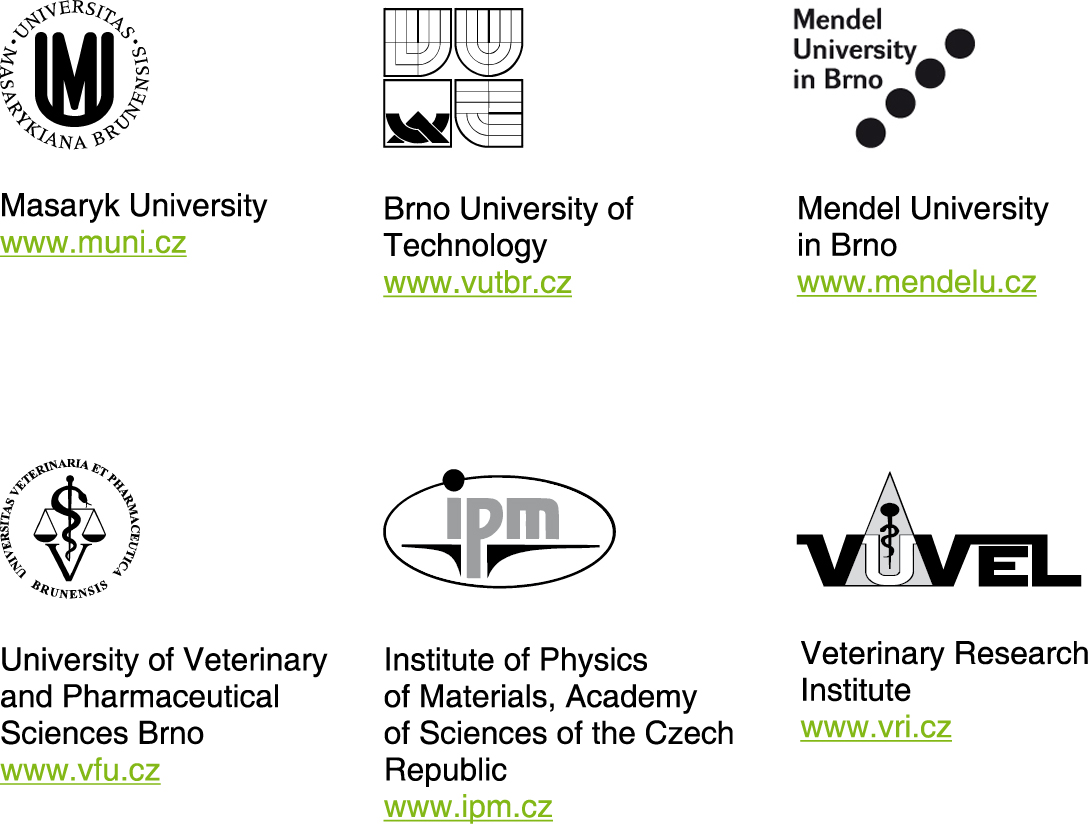 CEITEC overview
6 partners
557 researchers (2015) 
7 research programmes
64 research groups
26,000 m2 of new laboratories
10 core facilities
Budget (eligible cost):  EUR  208/ USD 275 mil.
Start of research activities: Q1 2011
Project completion: Q4 2015
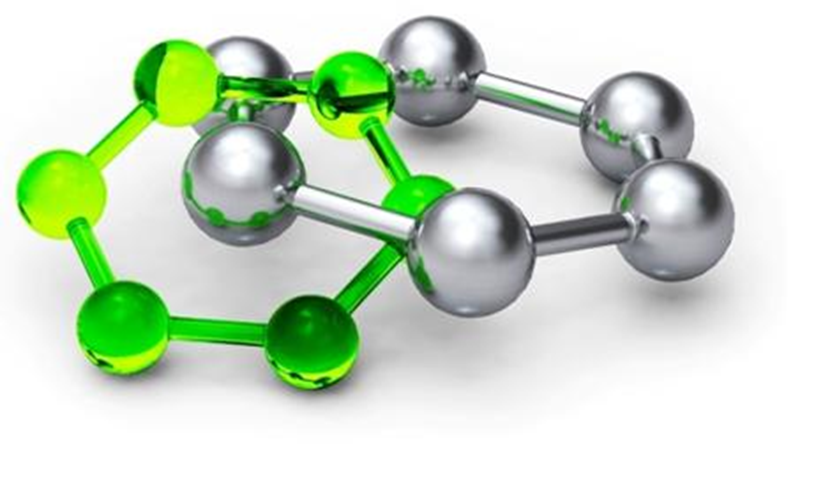 Vision
Roadmap
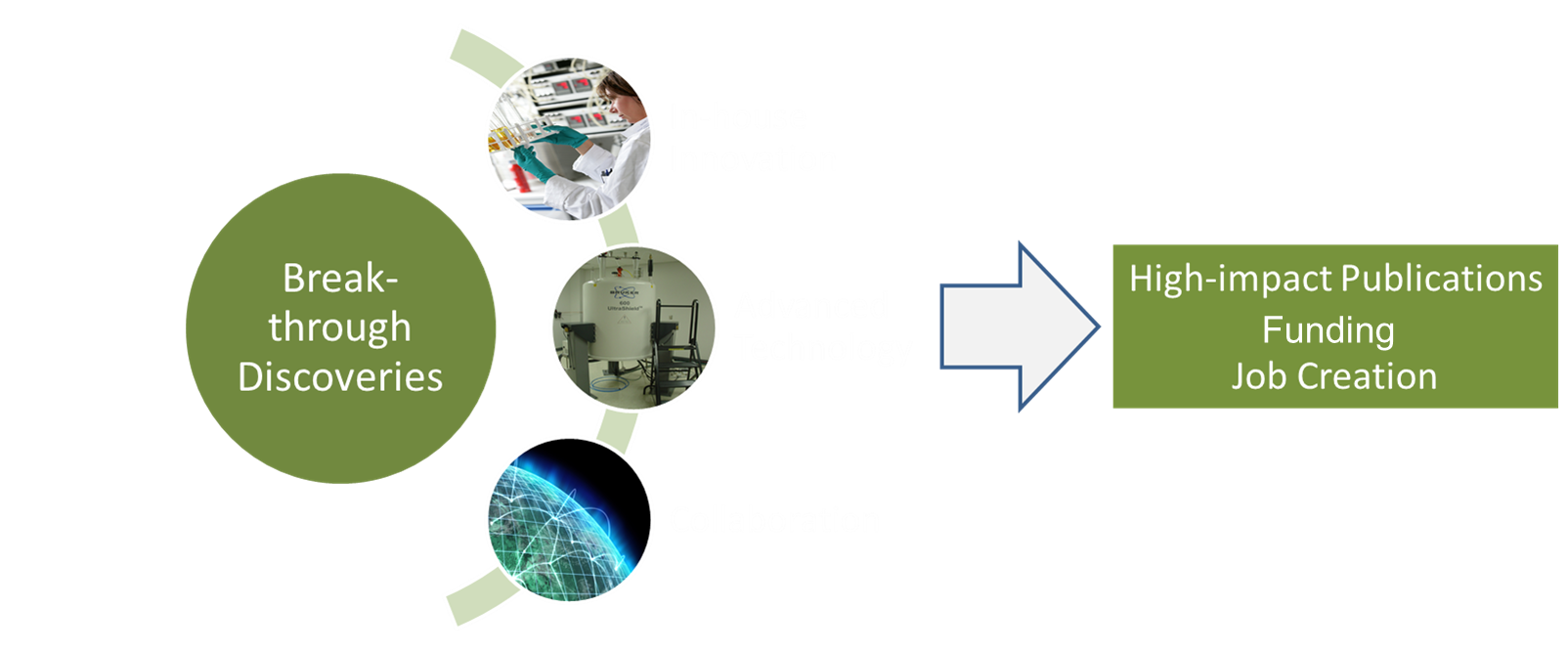 Research Programmes
Recent CEITEC Publications
Impact factor: 10.2
Impact factor: 3.8
Impact factor: 9.9
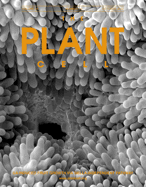 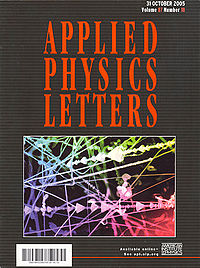 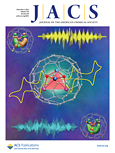 Impact factor: 14.2
Impact factor: 9.9
Impact factor: 9.6
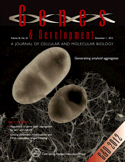 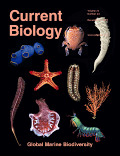 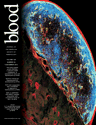 8
Strategy – Goals 2013
Set the scientific strategy through to 2015
The scientific strategy is key to the success of CEITEC.  
The new Scientific Director will lead the effort to 
define the scientific strategic goals, 
the specialties to place emphasis on, 
Group Leader hiring strategy.

Determine and initiate our market strategy for positioning
Establish a functional Technology Transfer office with partners 
New CEITEC web to be functional and utilized
Information System successful  implementation
Establish a CEITEC endowment
9
Strategic Outline
2013-2015
Strategic Outline 
2013-2015
Funding Strategy

Grants
Commercialization
Endowment

Idea Generation Strategy

Research Group Leaders
Students
Internationalization
10/celkem
Roadmap
Roadmap
2013

Formulation and kick-off of the CEITEC identity marketing campaign

Initiate programs to enhance the human developmental potential across CEITEC

Formation of a CEITEC-wide technology transfer office
11
Roadmap
Roadmap
2014

Fund raising campaign to help ensure financial sustainability

Renewed scientific recruiting after the 2014 scientific evaluation

Increase commercial activity and agreements
12/celkem
Roadmap
Roadmap
2015

Participation and hosting international events and conferences

Build scientific synergies and collaborative efforts

Student development and internationalization
13
Technology TransferOverview
Industry
Publication
Commercialization
Contractual Agreement
Internships
Research Cooperation
CEITEC-Technology TransferOverview
Aim
Objectives

Utilize the research and development capacity of CEITEC to generate revenues

Develop commercial know-how

Develop personnel so as to relate to the private sector
Organizational Structure
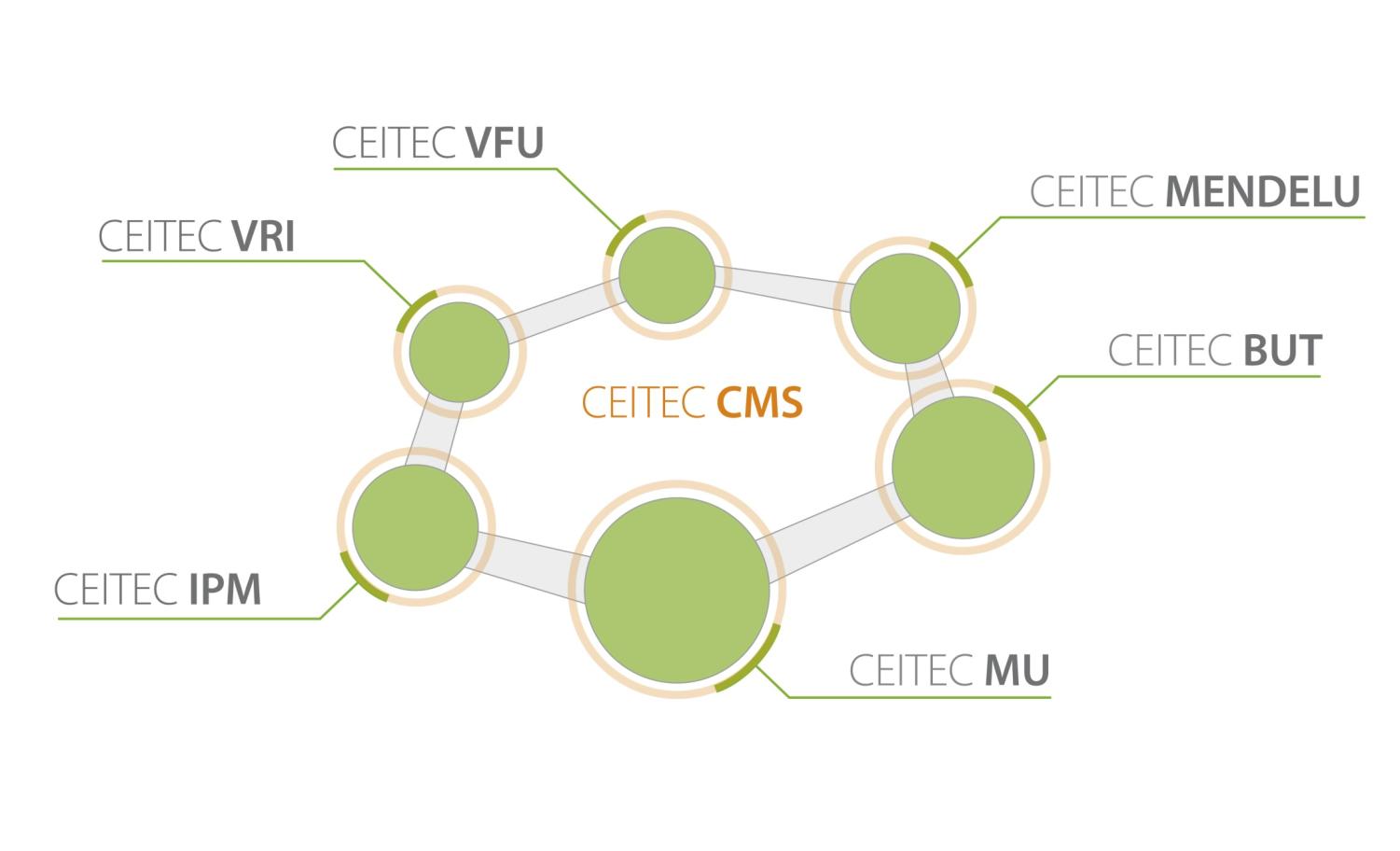 Organizational Chart 
CEITEC-CMS
CEITEC-administrative working groups
Management Group (ED, SD, OD, OU heads)
CMS
CMS
CMS
MU
MU
MU
BUT
BUT
BUT
Partner
Partner
Partner
Groups: 
  TT/ Commercialization
  Grants
  Marketing/PR
  Procurement
  Finance
  Project management
  HR/Internationalization
Working and management groups: meet monthly
The Goals for the CEITEC-CMS 2013
The goals will 
reflect the expected growth and long-term interests of the project
focus on 
cornerstones for the CMS’s development, 
financial sustainability 
development of our capabilities.  
areas of essential operational needs.
reflect the interests of the office as a whole
achievement of those goals will regularly assessed
19
CEITEC -  Facts and Status of The Project Jiri DemlOperational Director
Project facts and status – 7 MR - 30.11. 2012
21
Project facts and status – 7 MR - 30.11. 2012
22
Monitoring Indicators
CEITEC Total – Monitoring indicators
CEITEC MU – Monitoring indicators
CEITEC BUT – Monitoring indicators
Central Management Structure (CMS)
Operational Management – Goals 2013
Establish regular finance control/ management for entire period of the project + horizon 2020
Establish quarterly reporting of financials from all units (partners, CMS, core facilities)
Establish quarterly managerial finance reporting of entire project
Establish process of budget preparation for year 2014 + rules
Establish the full visibility and planning till end of the project + vision for 2020
 
Establish system for management/reporting monitoring indicators for entire project
 
Establish and execute new risk management plan and measurements

Set the HR strategy through to 2015
The HR processes and motivation systems of all units needs to be analyzed and orchestrated
The HR needs to be set as key part of the success of the project
28
Core Values - Key Cultural Factors
Strive for ambitious results (Leadership)
Keep a big-picture, long-term approach (Strategic Discipline)
Maintain a Global Mindset (Strategic Discipline )
Get more and better for less (Operational Excellence)
Aspire to professional mastery (Operational Excellence )
Innovate (Creativity & Openness )
Be informal and direct (Creativity & Openness )
Be open to change (Creativity & Openness )
Thank you for your attention
Central European Institute of Technology
c/o Masaryk University
Žerotínovo nám. 9
601 77 Brno, Czech Republic

www.ceitec.eu | info@ceitec.cz